BÀI 1.  NGÀNH NGHỀ TRONG LĨNH VỰC KĨ THUẬT, CÔNG NGHỆ
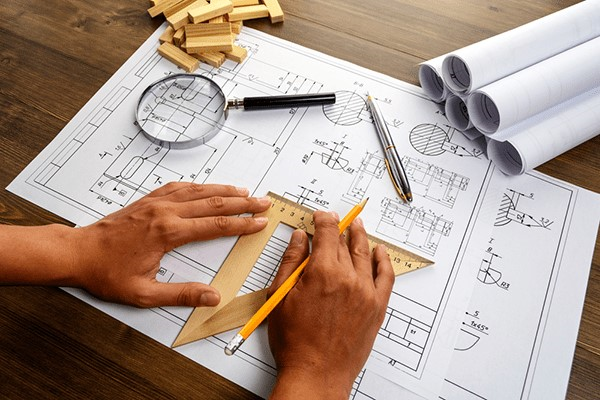 LUYỆN TẬP
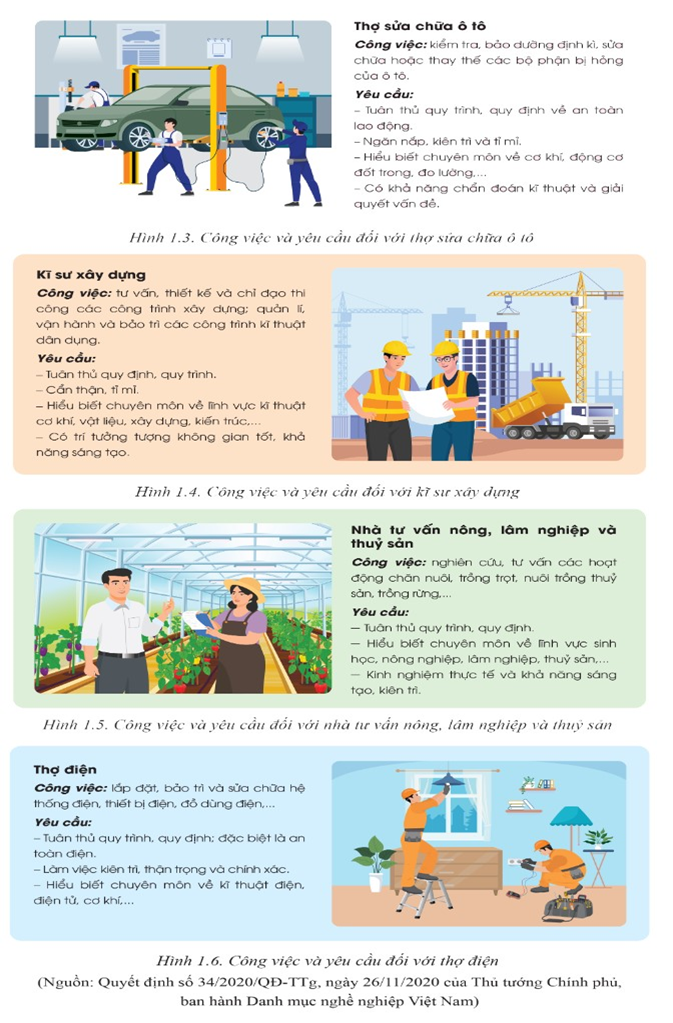 Quan sát Hình 1.3 đến Hình 1.6, nêu yêu cầu về phẩm chất và năng lực của mỗi ngành nghề được mô tả trong hình.
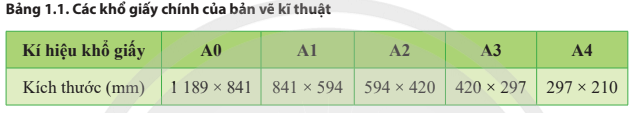 LUYỆN TẬP
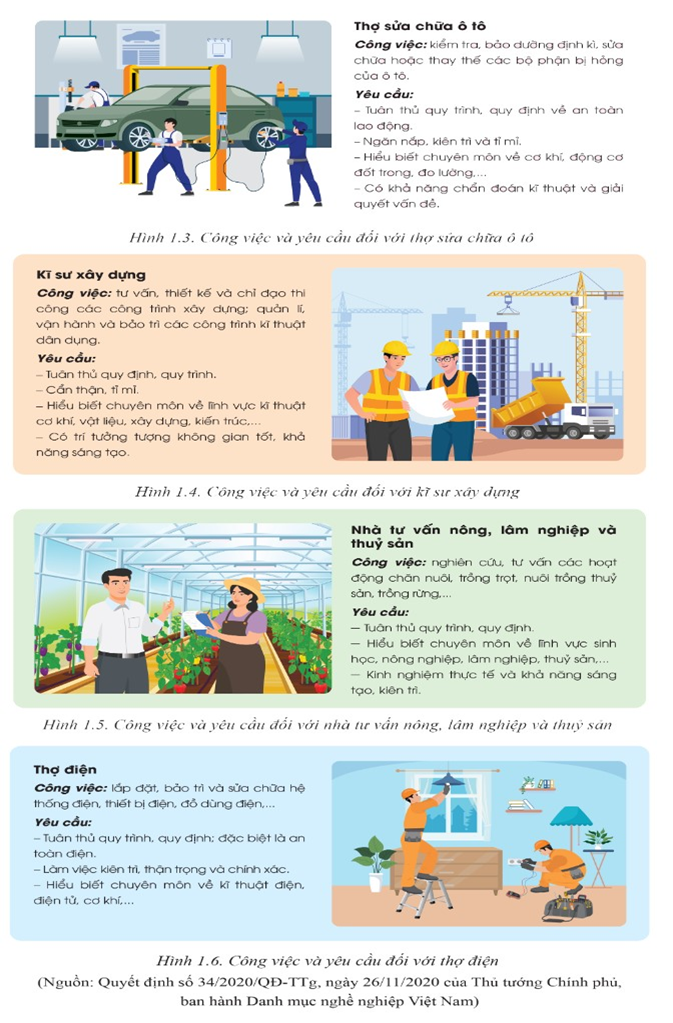 - Yêu cầu đối với thợ sửa chữa ô tô:
+ Tuân thủ quy trình, quy định về an toàn lao động.
+ Ngăn nắp, kiên trì và tỉ mỉ.
+ Hiểu biết chuyên môn về cơ khí, động cơ đốt trong, đo lường,...
+ Có khả năng chẩn đoán kĩ thuật về giải quyết vấn đề.
 
- Yêu cầu đối với kĩ sư xây dựng:
+ Tuân thủ quy định, quy trình.
+ Cẩn thận, tỉ mỉ.
+ Hiểu biết chuyên môn về lĩnh vực kĩ thuật cơ khí, vật liệu, xây dựng, kiến trúc,...
+ Có trí tưởng tượng không gian tốt, khả năng sáng tạo.
 
- Yêu cầu đối với Nhà tư vốn nông, lâm nghiệp và thuỷ sản:
+ Tuân thủ quy trình, quy định.
+ Hiểu biết chuyên môn về lĩnh vực sinh học, nông nghiệp, lâm nghiệp, thuỷ sản,...
+ Kinh nghiệm thực tế và khả năng sáng tạo, kiên trì.
 
- Yêu cầu đối với Thợ điện:
+ Tuân thủ quy trình, quy định; đặc biệt lò an toàn điện.
+ Làm việc kiên trì, thận trọng và chính xác.
+ Hiểu biết chuyên môn về kĩ thuật điện, điện tử, cơ khí,..
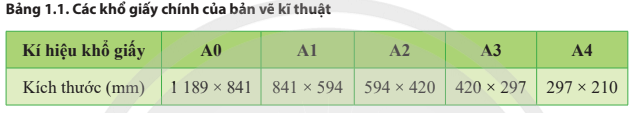 VẬN DỤNG
Lựa chọn một nghề thuộc lĩnh vực kĩ thuật, công nghệ và thực hiện các công việc sau:
- Mô tả công việc cụ thể của nghề.
- Nêu những yêu cầu đối với người làm nghề.
- Sưu tầm một số hình ảnh liên quan đến hoạt động của nghề.
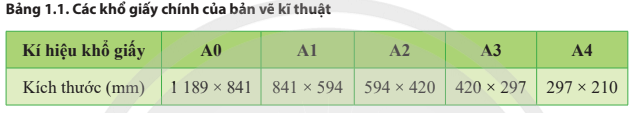 VẬN DỤNG
Lựa chọn một nghề thuộc lĩnh vực kĩ thuật, công nghệ và thực hiện các công việc sau:
- Mô tả công việc cụ thể của nghề.
- Nêu những yêu cầu đối với người làm nghề.
- Sưu tầm một số hình ảnh liên quan đến hoạt động của nghề.
* Nghề được chọn: Kỹ sư phần mềm
* Mô tả công việc cụ thể của nghề:
- Kỹ sư phần mềm là người chịu trách nhiệm phát triển, thiết kế, kiểm thử và bảo trì phần mềm ứng dụng hoặc hệ thống. 
- Công việc này bao gồm:
+ Phân tích nhu cầu của người dùng để xác định yêu cầu phần mềm.
+ Thiết kế các giải pháp phần mềm, lập trình và viết mã nguồn.
+ Kiểm thử phần mềm để đảm bảo chất lượng và tìm ra lỗi trước khi phát hành.
+ Bảo trì và cập nhật phần mềm sau khi phát hành để cải thiện hiệu suất và thêm các tính năng mới.
+ Làm việc trong đội ngũ để phối hợp phát triển sản phẩm, thường xuyên cập nhật tiến độ và giải quyết vấn đề.

* Những yêu cầu đối với người làm nghề:
- Trình độ học vấn: Tốt nghiệp đại học chuyên ngành Công nghệ Thông tin, Kỹ thuật Phần mềm, hoặc các ngành liên quan.
- Kỹ năng lập trình: Thành thạo một hoặc nhiều ngôn ngữ lập trình như Java, C++, Python, JavaScript.
- Kỹ năng giải quyết vấn đề: Khả năng phân tích vấn đề và tìm ra giải pháp sáng tạo.
- Kỹ năng làm việc nhóm: Có khả năng làm việc nhóm, giao tiếp và phối hợp tốt với các thành viên khác trong dự án.
- Tư duy hệ thống: Khả năng hiểu và thiết kế cấu trúc phức tạp của hệ thống phần mềm.
- Học hỏi không ngừng: Ngành công nghệ thông tin phát triển nhanh chóng, đòi hỏi người làm nghề phải không ngừng học hỏi và cập nhật kiến thức mới.
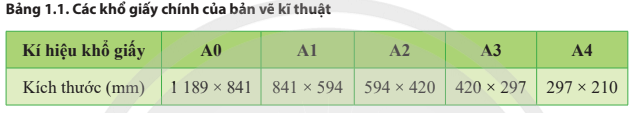